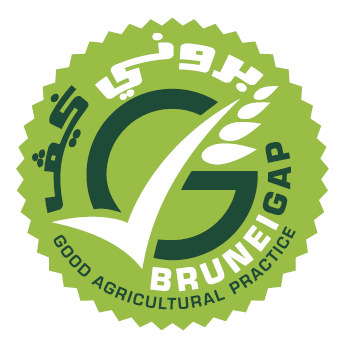 Jabatan Pertanian dan Agrimakanan
Kementerian Sumber-Sumber Utama dan Pelancongan
Brunei Darussalam
KANDUNGAN
1. Pengenalan Brunei GAP

2. Pengertian GAP

3. Tujuan Utama Brunei GAP

4. Buku Terbitan GAP

5. Carta Aliran

6. Tempat Permohonan Brunei GAP

7. Poster-Poster dan Risalah Brunei GAP

8. Hasrat Jabatan
PENGENALAN BRUNEI GAP
Jabatan Pertanian dan Agrimakanan, Kementerian Sumber-Sumber Utama dan Pelancongan telah mengorak langkah untuk mengenalkan satu piawaian nasional yang diperakui dan sistematik bagi tanaman sayur-sayuran dan buah-buahan. Piawaian nasional ini dibentuk untuk meningkatkan potensi ladang tempatan dalam penyediaan produk sayur-sayuran dan buah-buahan tempatan untuk berdaya saing dengan pasaran di rantau Asia Tenggara dan juga pasaran antarabangsa. 

	Piawaian tersebut dinamakan BRUNEI GAP yang dibentuk berdasarkan ASEAN GAP dengan penumpuan diberikan kepada Modul Keselamatan Makanan (Food Safety) dan Kualiti Produk (Product Quality). Piawaian ini memastikan supaya hasil sayur-sayuran memenuhi kesemua kriteria dan selamat untuk dimakan oleh pengguna di negara ini dan juga lulus untuk perdagangan serantau.
PENGERTIAN GAP
GOOD AGRICULTURAL PRACTICE atau singkatannya GAP adalah teknik atau sistem penanaman yang bersepadu dimana pelbagai teknik bertanam disatukan untuk meningkatkan produktiviti ladang dengan memfokus kepada penghasilan produk yang berkualiti dan selamat. GAP juga mementingkan kepada sistem perladangan yang sistematik, teratur dan terutama sekali mempunyai catitan aktiviti atau ‘farm records’ untuk ‘traceability’ atau pengesanan jika timbulnya masalah yang berkaitan dengan produk yang telah dihasilkan oleh sesebuah ladang. 

	Maksud selamat dalam konteks GAP adalah produk ladang yang dihasilkan adalah selamat daripada pencemaran bakteria seperti E.Coli ataupun selamat daripada sisabaki racun kimia pertanian yang berlebihan.
TUJUAN UTAMA BRUNEI GAP
Untuk memperkenalkan amalan pengurusan perladangan yang bersistematik dan teratur  untuk meningkatkan tahap keselamatan dalam jaminan makanan negara (national food security). Ianya menekankan kepada peningkatan kualiti dari segi penghasilan dan pemprosesan produk; keselamatan produk dari pencemaran kuman, logam berat dan sisa baki racun yang berlebihan; kesejahteraan pekerja dan keselamatan alam sekitar. 
	
	Dengan adanya sistem pengiktirafan ini, kualiti dan keselamatan produk tempatan adalah setaraf dengan produk-produk luar negara dan ini akan memberikan tarikan dan keyakinan kepada pihak konsumer dalam pemasaran hasil pertanian sama ada pasaran domestik atau penerokaan pasaran eksport.
BUKU TERBITAN BRUNEI GAP
Jabatan Pertanian dan Agrimakanan telah menerbitkan buku-buku yang telah diadaptasi daripada modul-modul ASEAN GAP yang diterjemah dan diubahsuai mengikut kesesuaian negara ini, dan diterbitkan khas untuk kegunaan peladang tempatan dalam mencapai pengiktirafan BRUNEI GAP.

BRUNEI GAP hanya menumpukan kepada Modul Keselamatan Makanan dan Kualiti Produk sahaja dan akan melaksanakan Modul Kesihatan, Keselamatan dan Kebajikan Pekerja dan Modul Pengurusan Alam Sekitar selepas 2015.
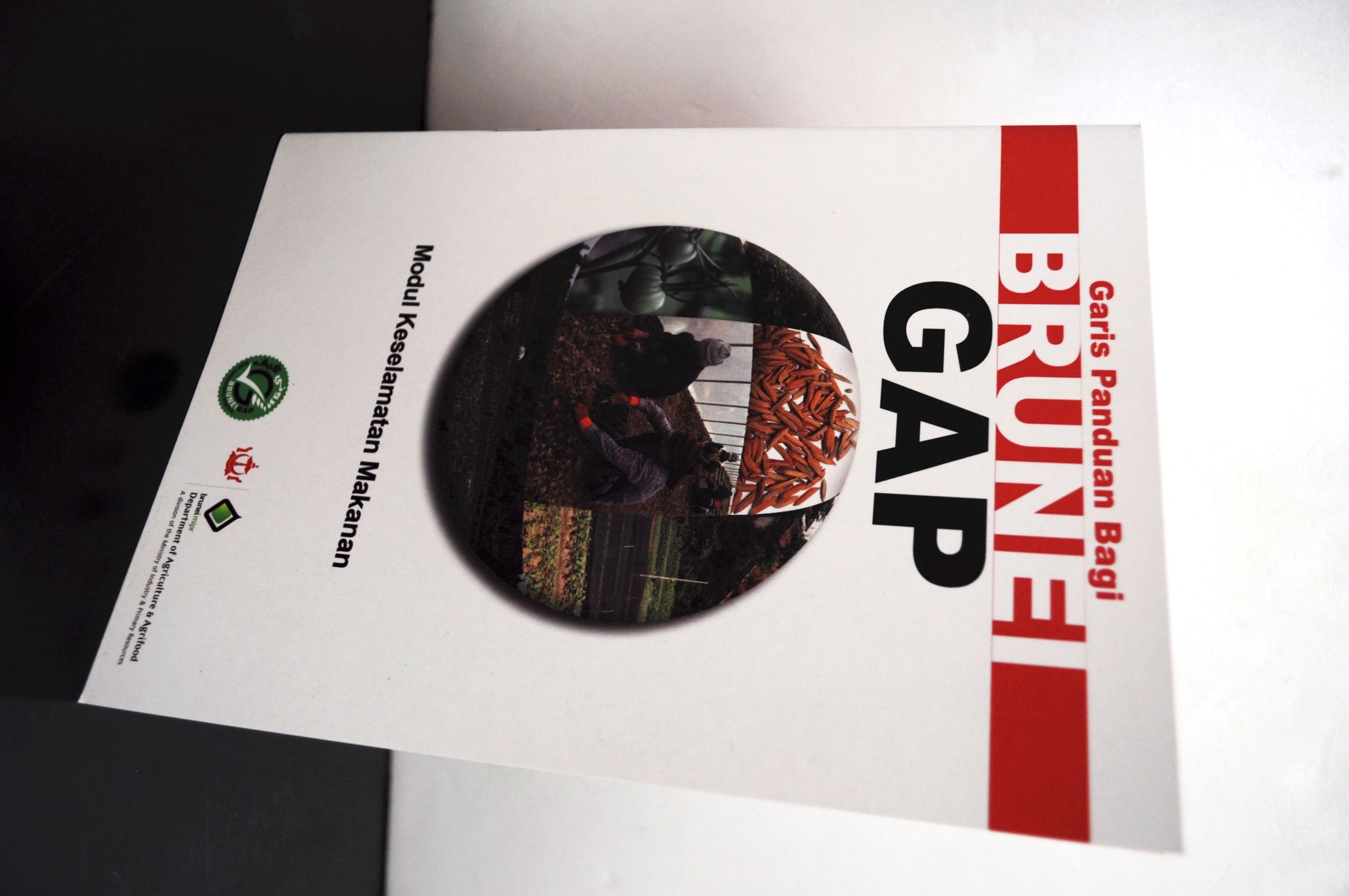 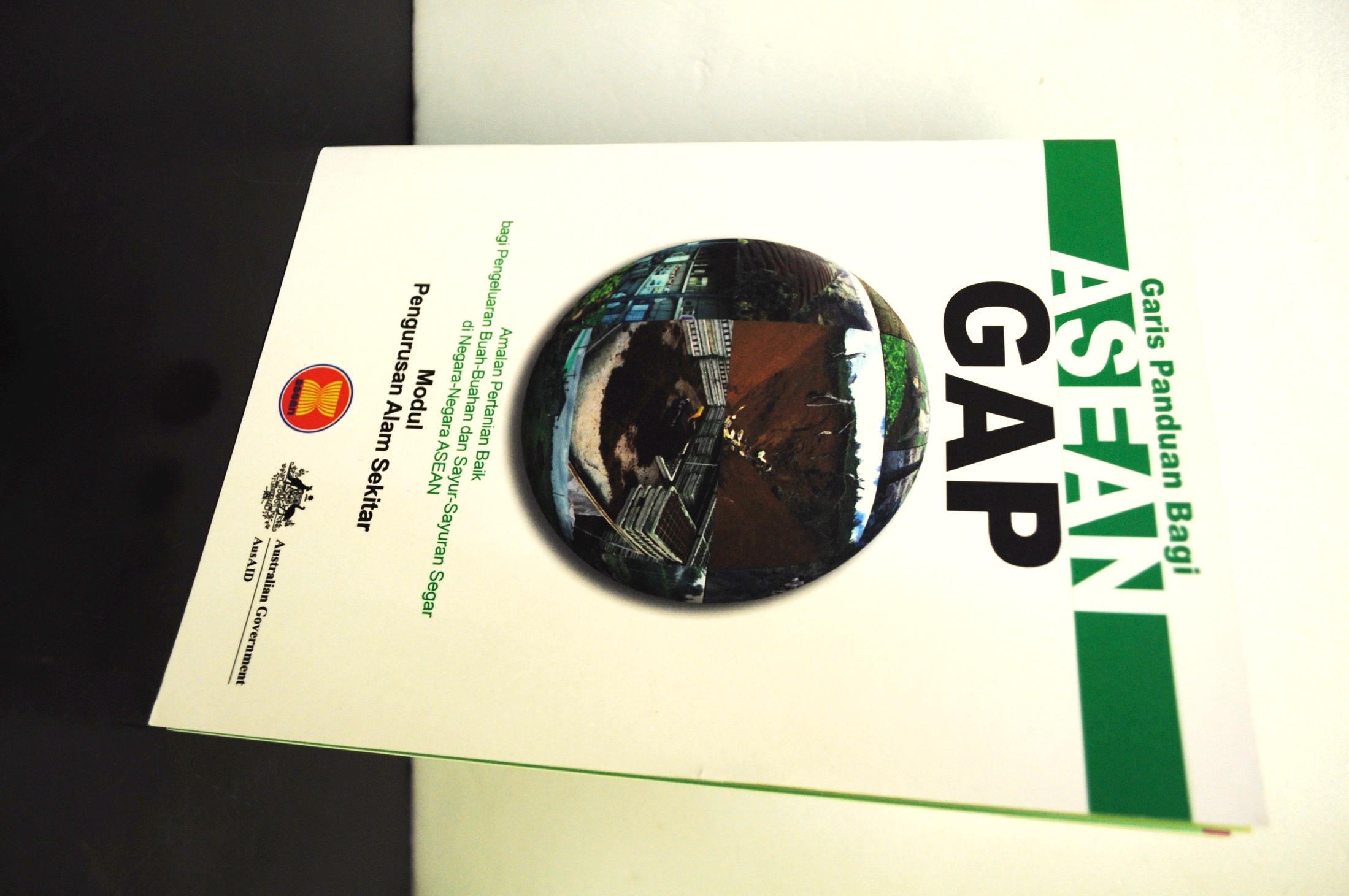 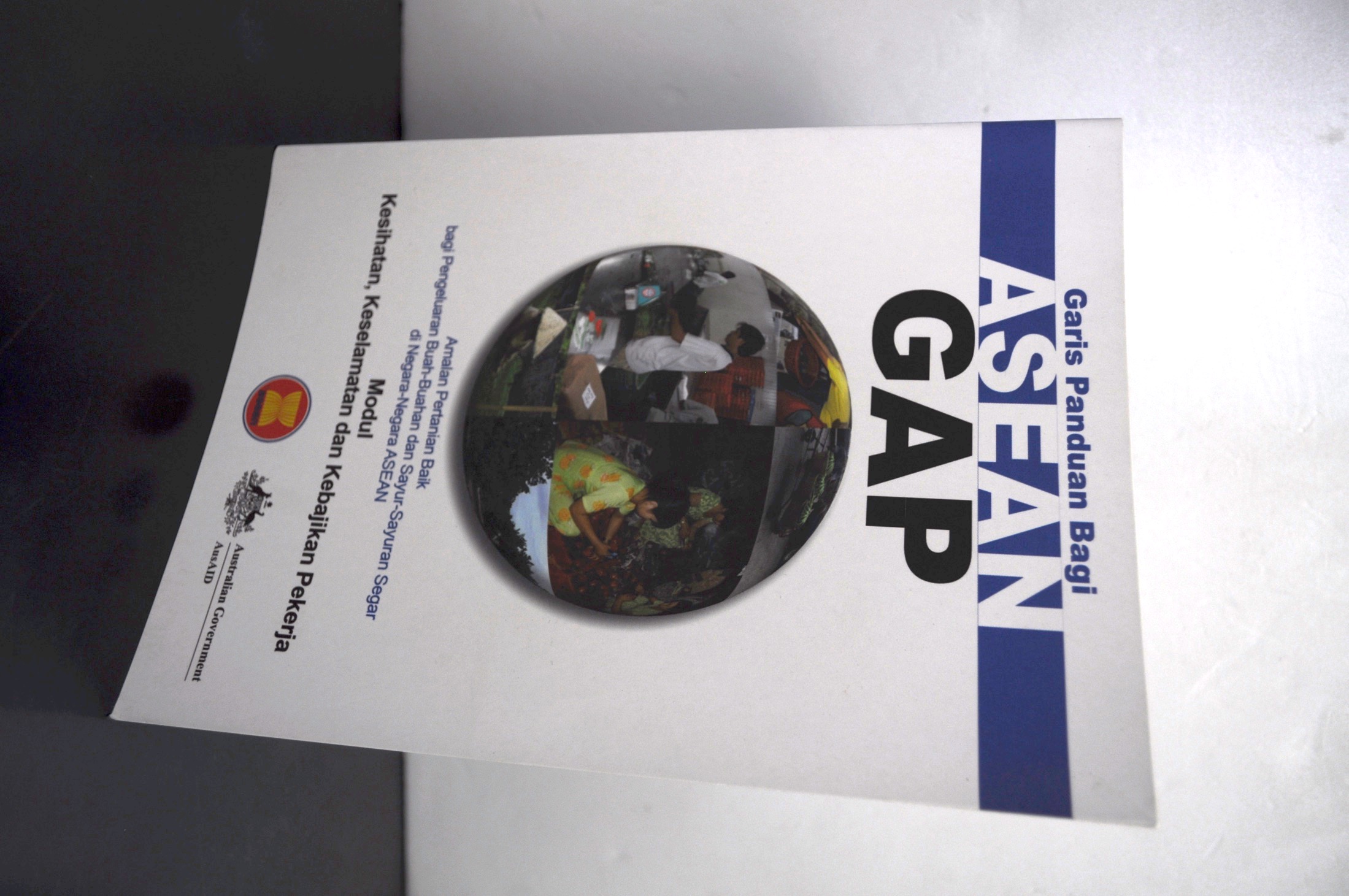 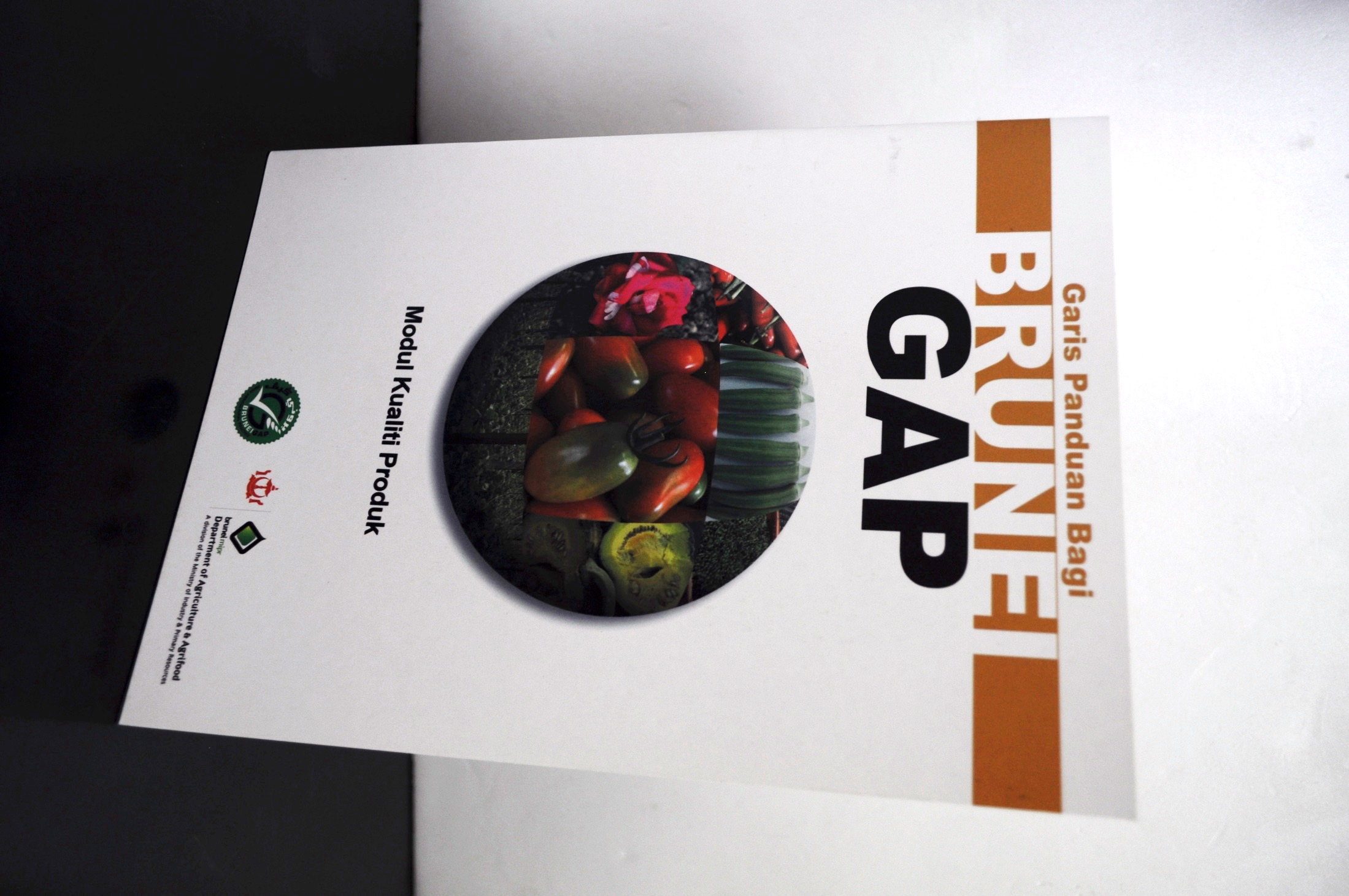 CARTA ALIRAN PROSES PENGIKTIRAFAN
Setiap ladang yang memohon pengiktirafan BRUNEI GAP     perlu mengikuti proses-proses tertentu seperti yang tertera. 

Proses ini tertakluk kepada keupayaan ladang untuk memenuhi kriteria pengiktirafan.
TEMPAT PERMOHONAN BRUNEI GAP
Peladang memohon dengan mengisi borang pemohonan Brunei GAP dan dihantar kepada ofis urusetia Brunei GAP :-
	- Unit Industri Sayur-Sayuran dan Teknologi Tinggi, Agroteknologi  		  Park, Tungku
	- Unit Industri Buah-Buahan dan Kemajuan Pertanian Luar Bandar, 	   	   Stesen Penyelidikan Buah-Buahan Birau, 
	-Unit Perlindungan Tanaman Pusat Penyelidikan Pertanian Brunei 	  	 (BARC), Kilanas
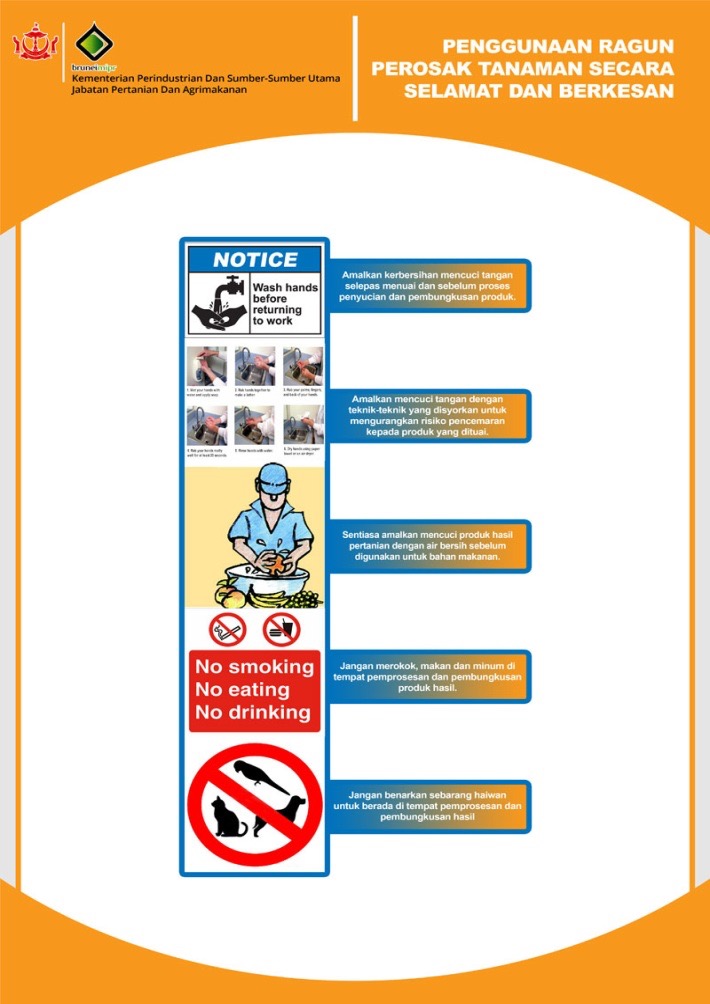 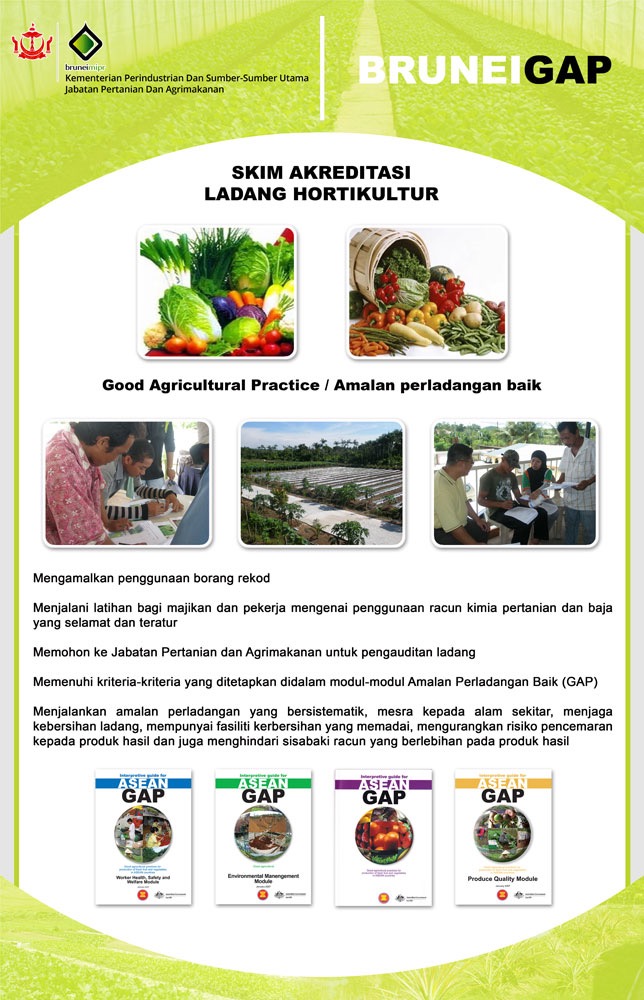 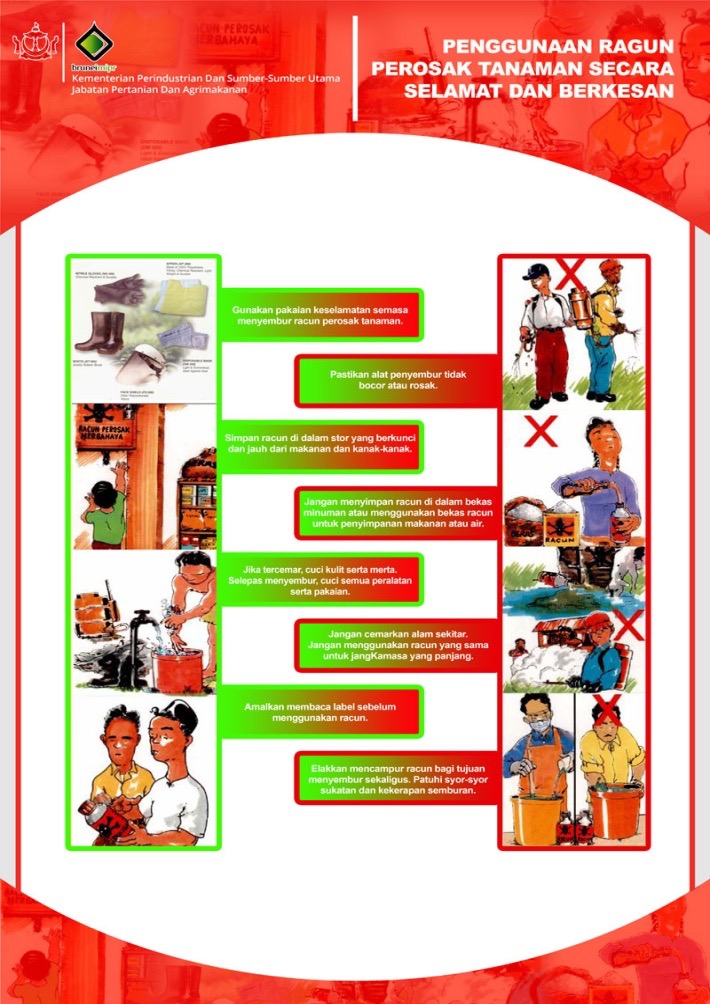 POSTER-POSTER DAN RISALAH BRUNEI GAP
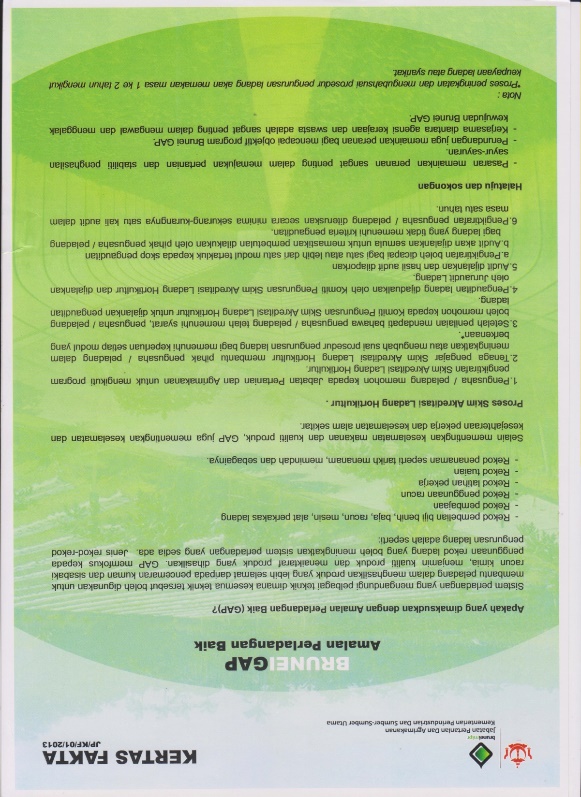 BRUNEI DARUSSALAM BRUNEI GAP PROGRESS UPDATE EWG GAP 2017
Awareness BRUNEI GAP roadshows to secondary school students in 2016
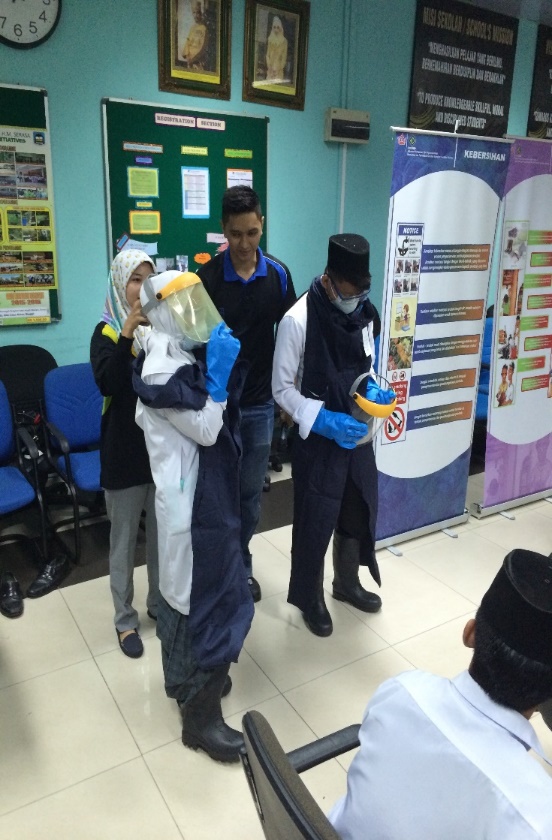 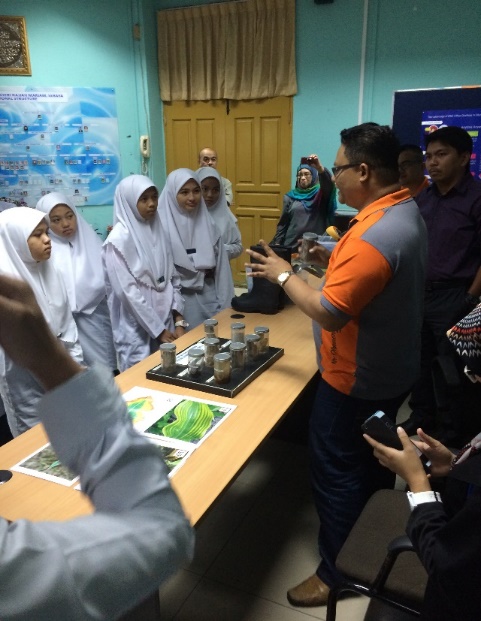 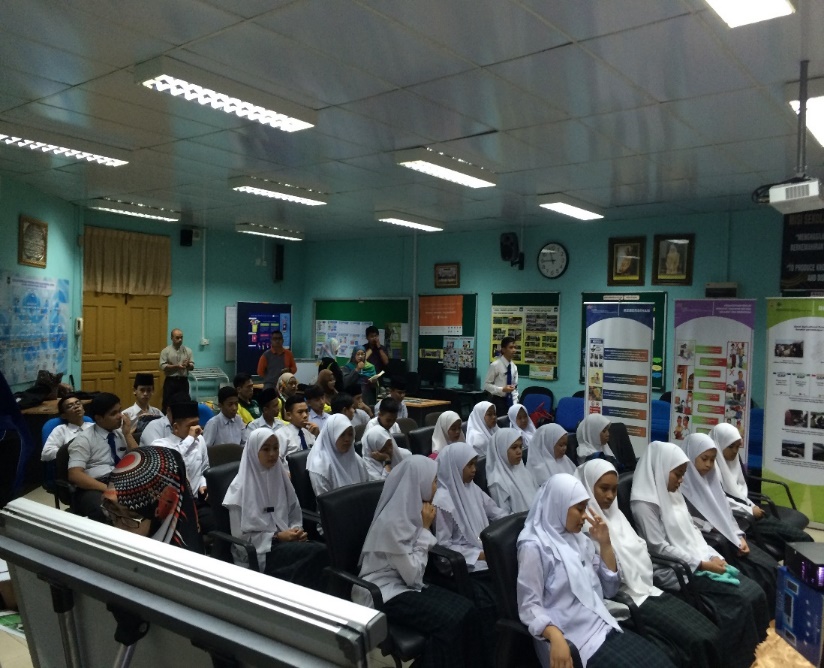 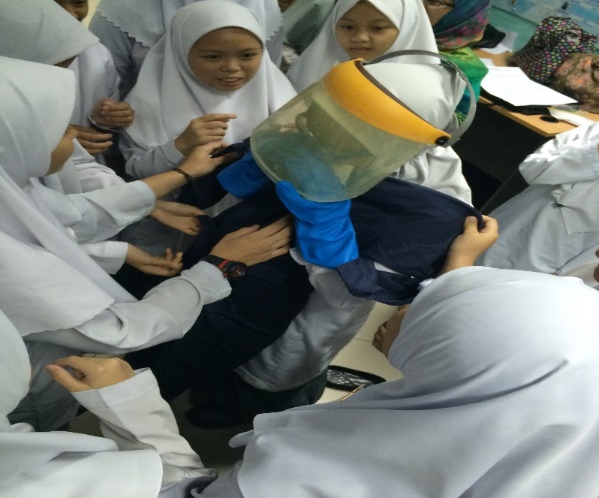 Sekolah Menengah Pengiran Isteri 
Hajah Mariam, Serasa
Awareness BRUNEI GAP roadshows to secondary school students in 2016
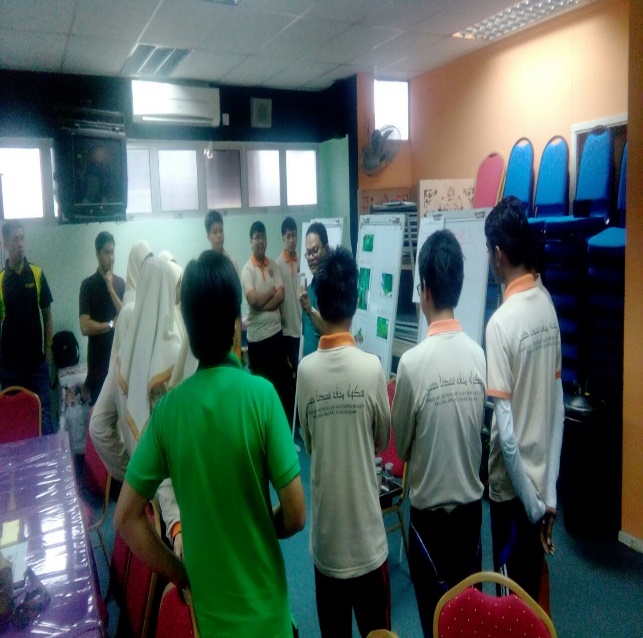 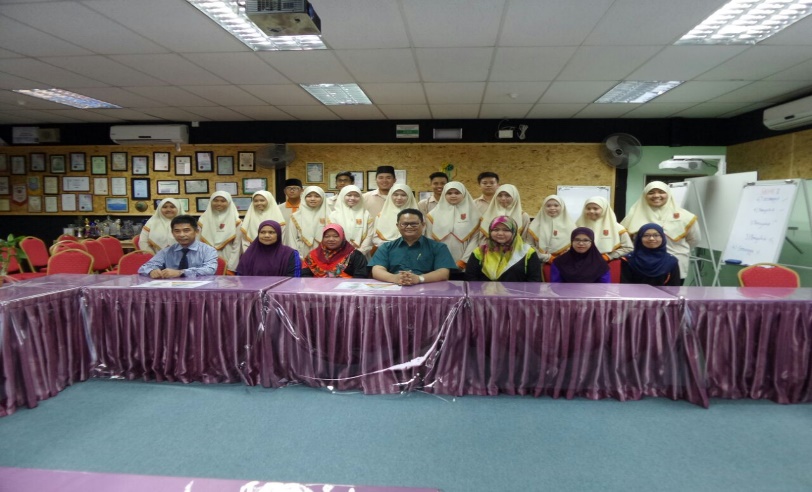 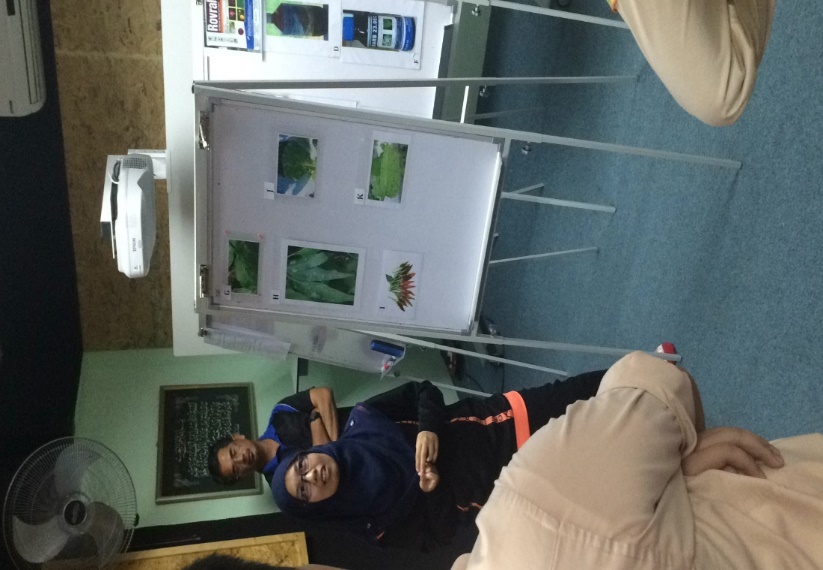 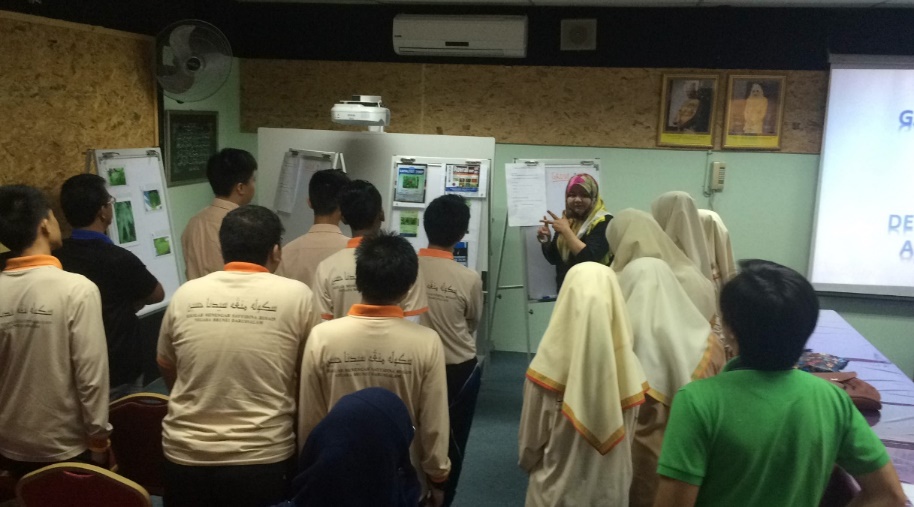 Sekolah Menengah Sayyidina Husain, Jerudong
Awareness BRUNEI GAP roadshows to secondary school students in 2016
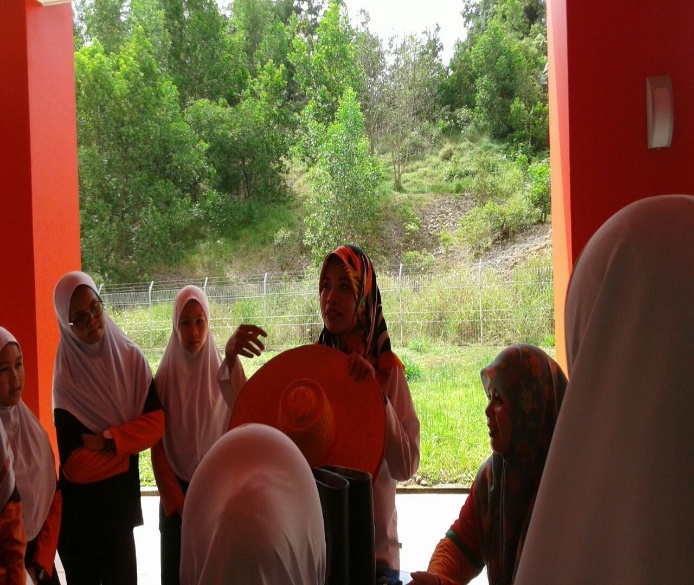 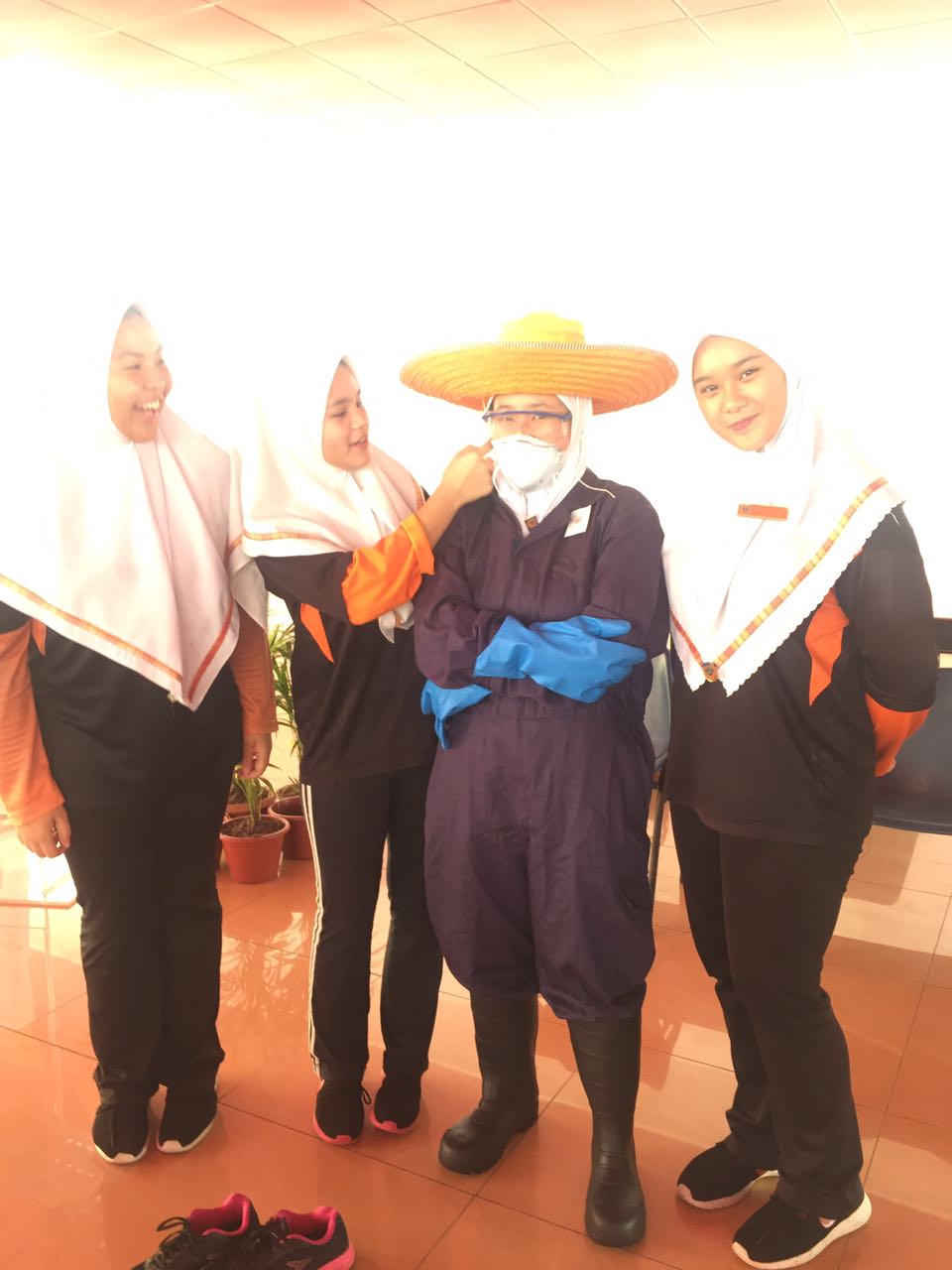 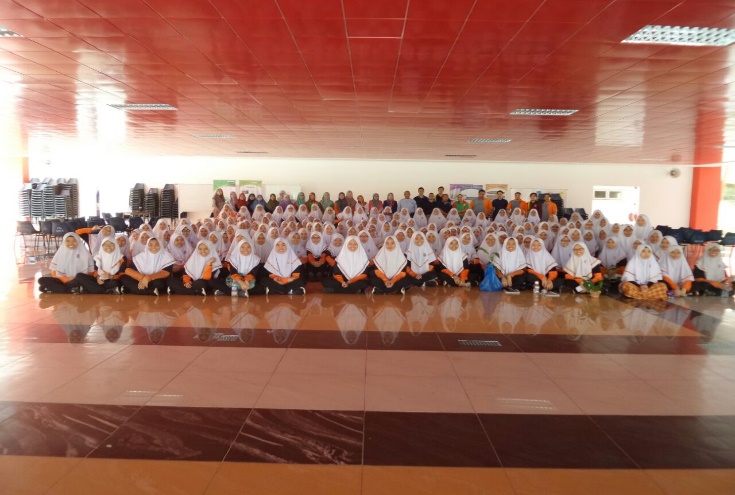 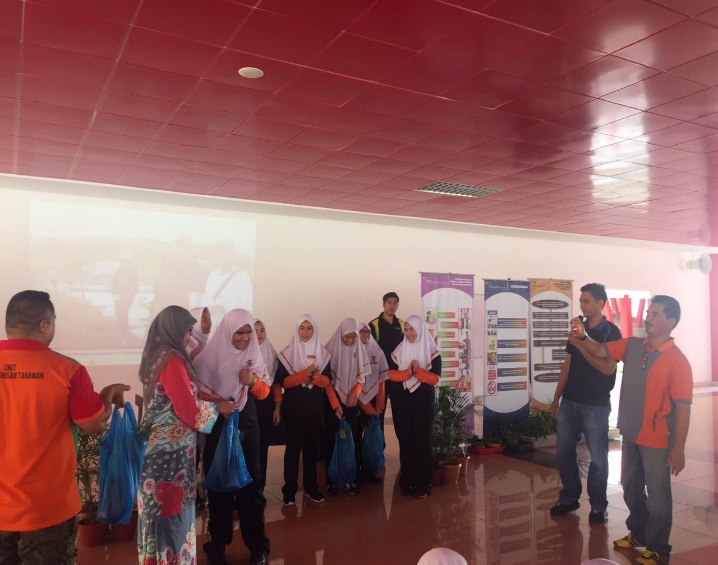 Sekolah Menengah Pengiran Anak Puteri Hajah Masna, 
Sg Akar
Awareness BRUNEI GAP roadshows to secondary school students in 2016
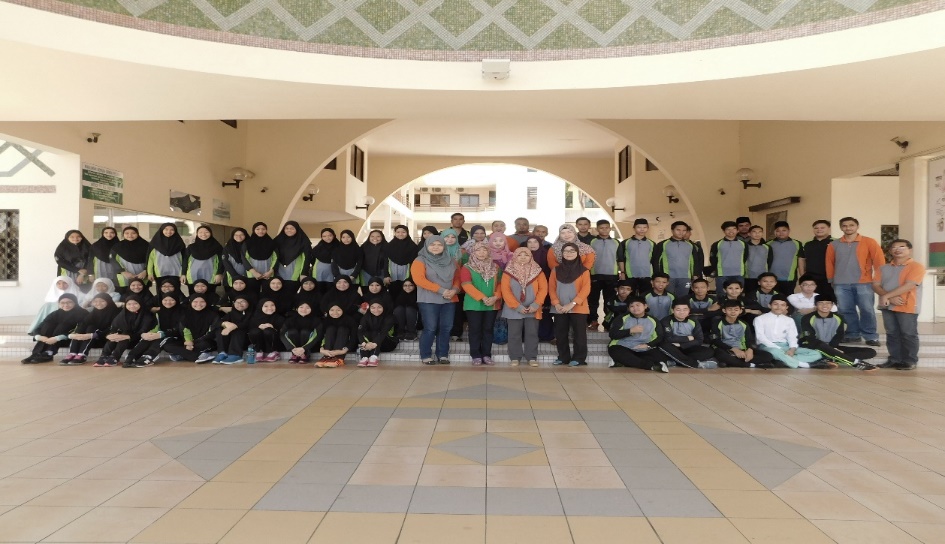 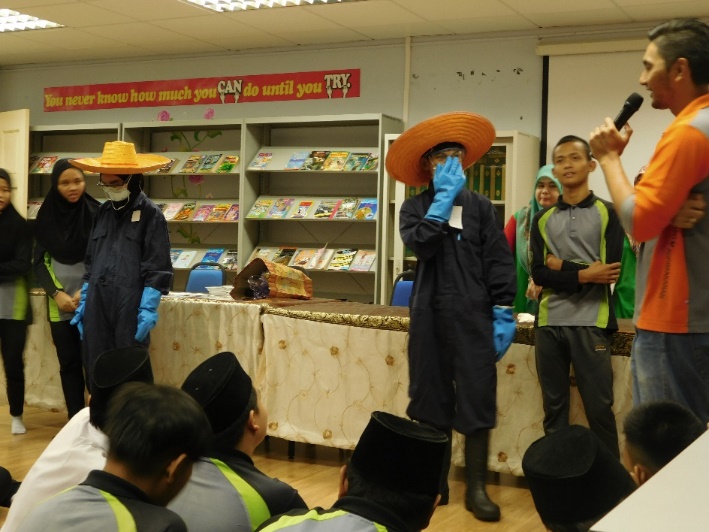 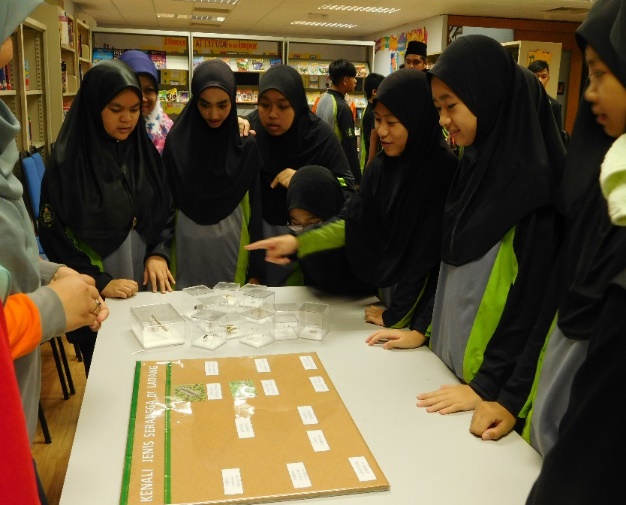 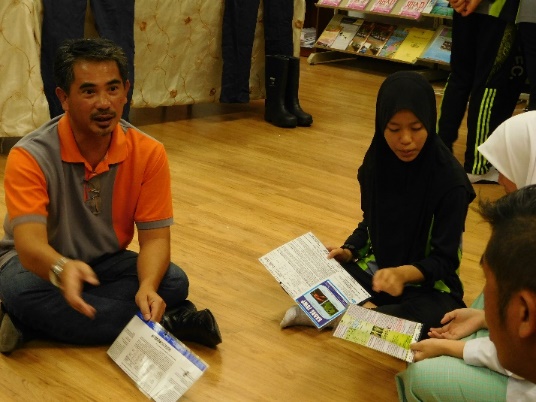 Sekolah Menengah Pehin Dato Seri Maharaja, Mentiri
Pesticide and fertilizer training programmes to farms applying for BRUNEI GAP certification
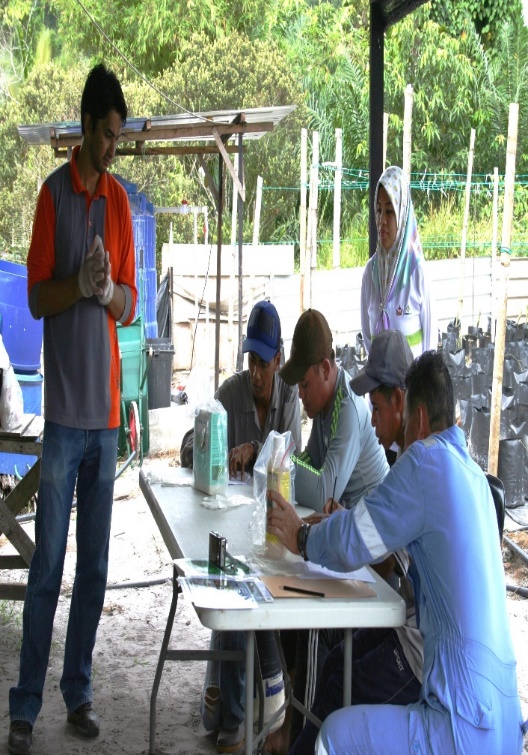 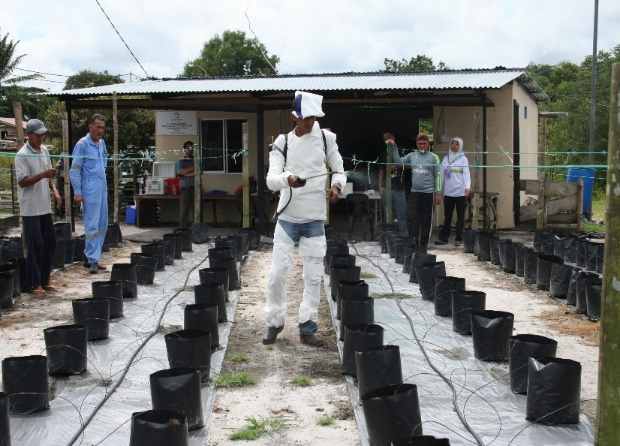 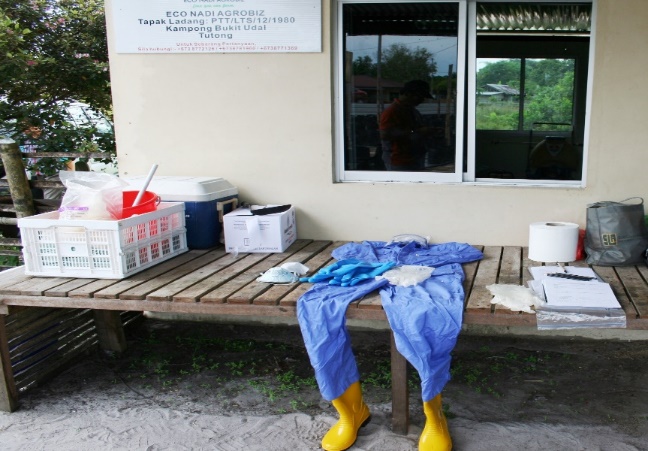 Certified farms in 2016
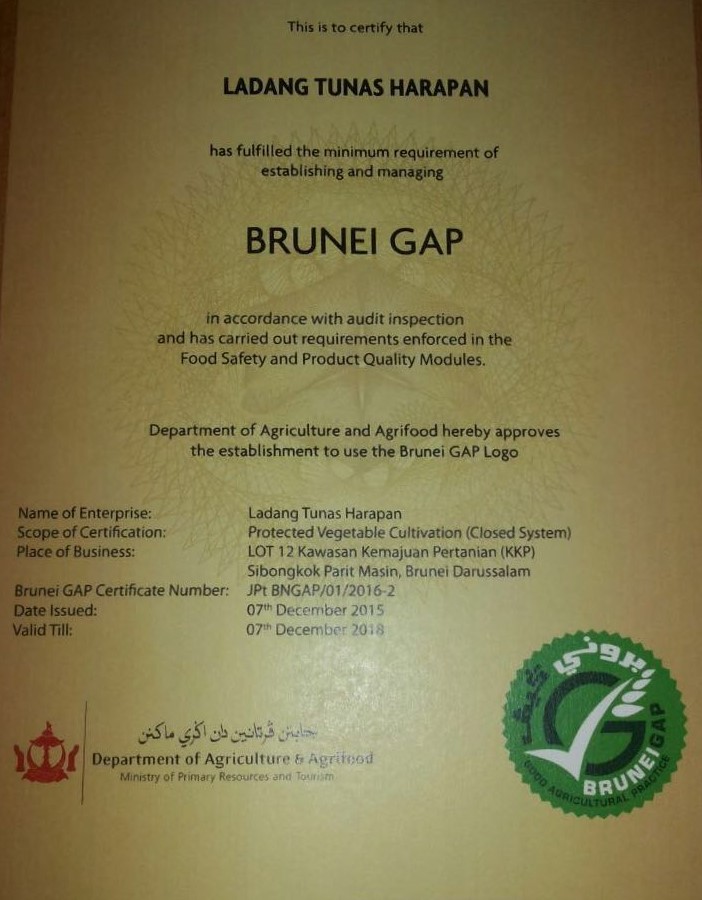 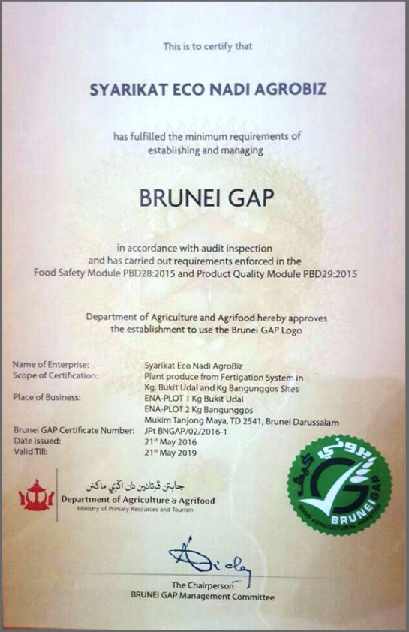 Initial assessment of farms applying for BRUNEI GAP certification
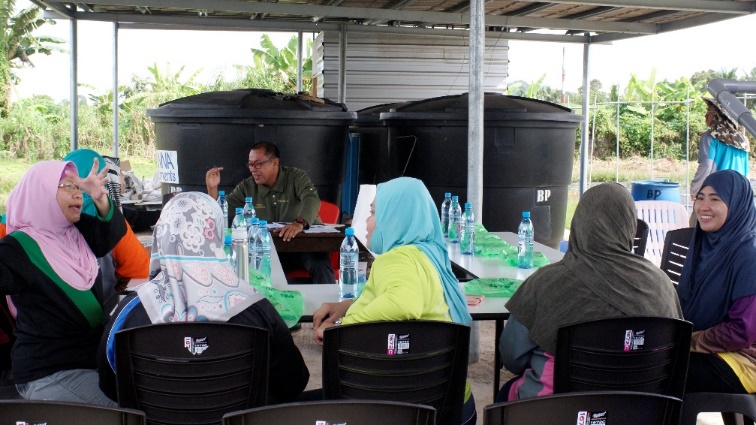 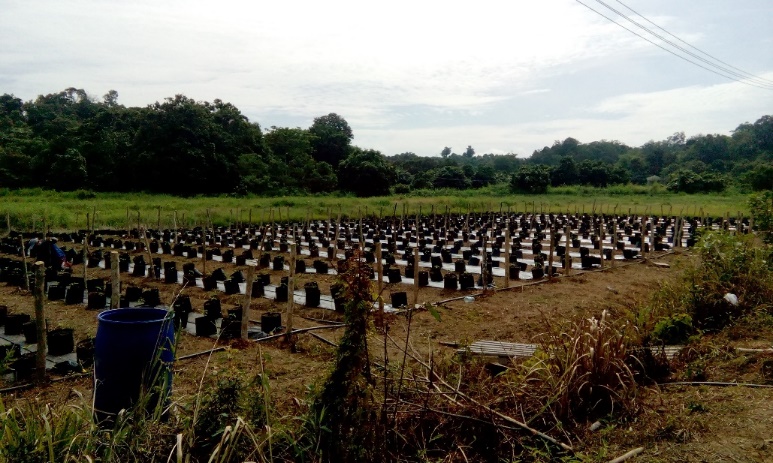 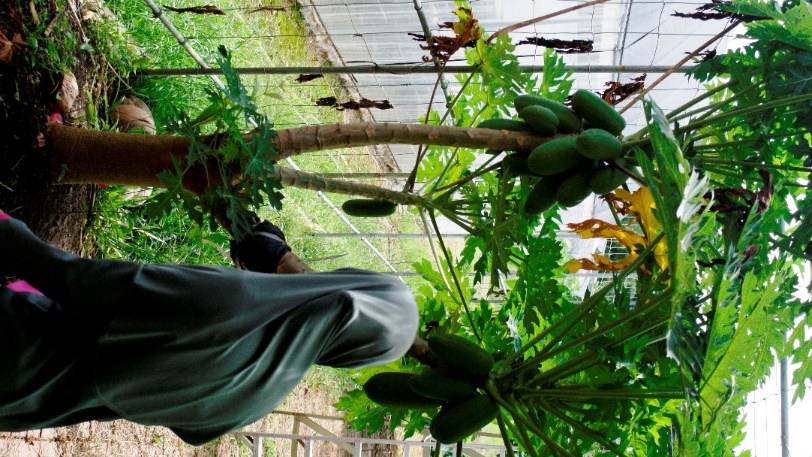 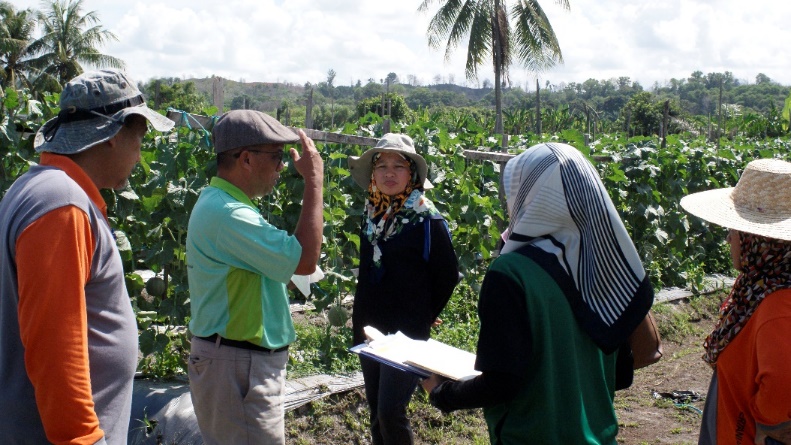 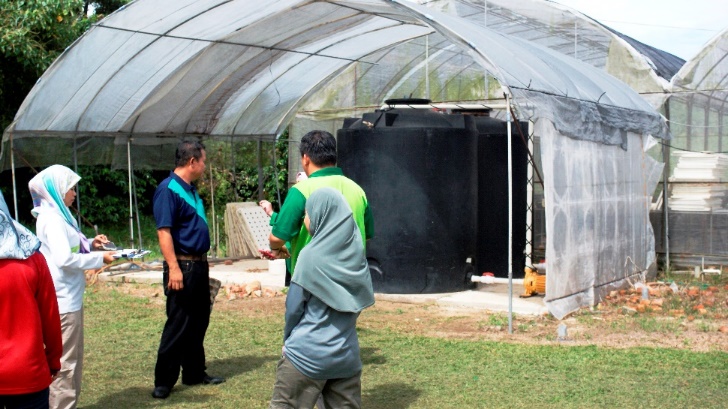